Starter 02/08/2017
What causes the seasons (summer, winter, fall, spring) here on Earth?
Indirect vs. Direct Radiation Lab
Please remember to answer ALL questions!
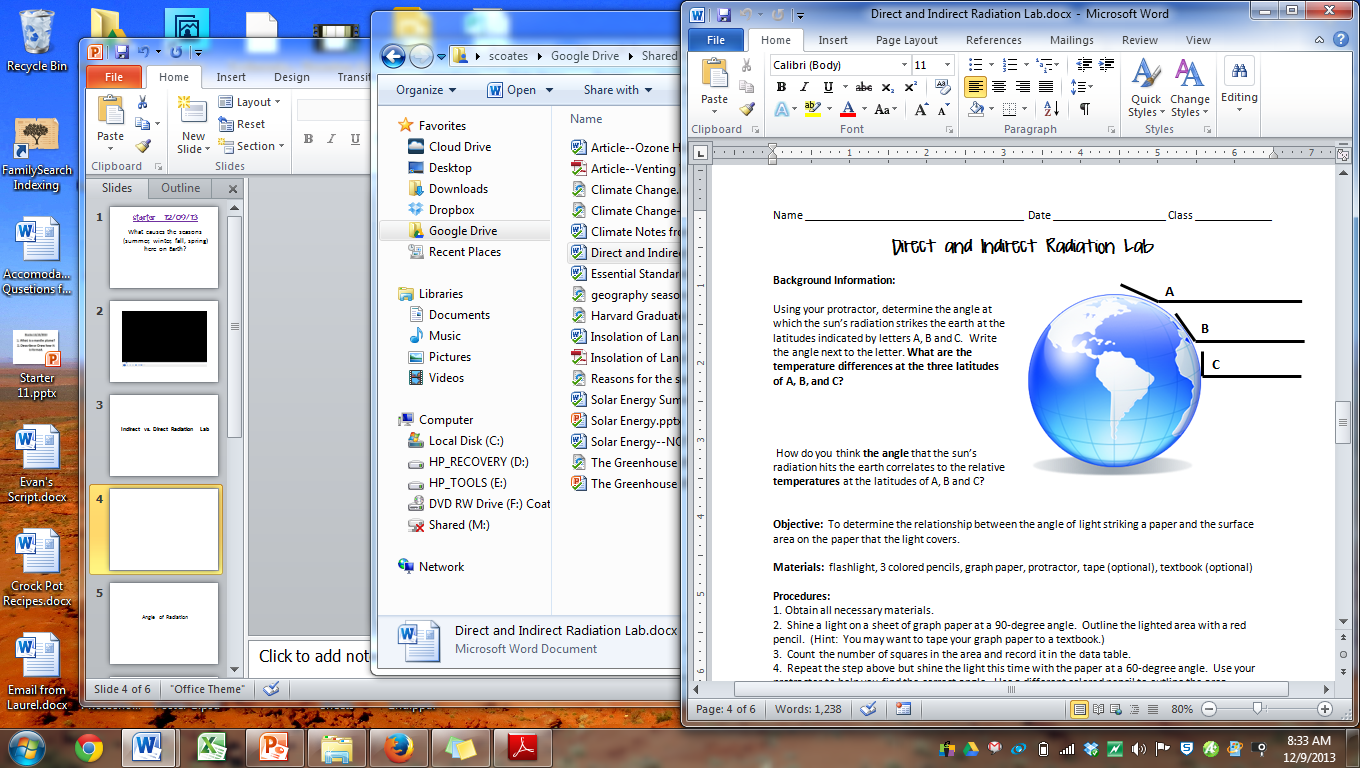 30
55
90
30 = COLD, 55  = COOL, 90 = WARM
The smaller the angle, the colder the temperature
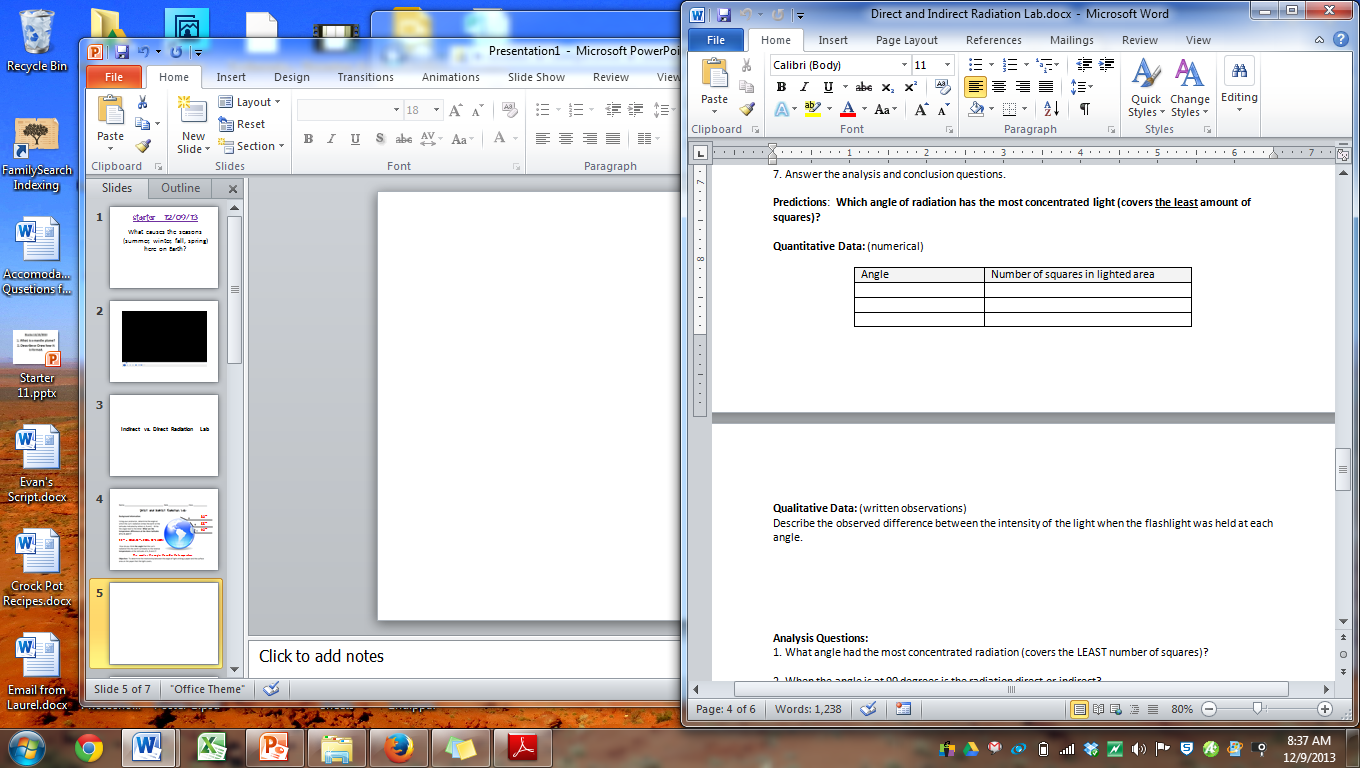 (YOU SHOULD HAVE AN ANSWER HERE!)
90
60
30
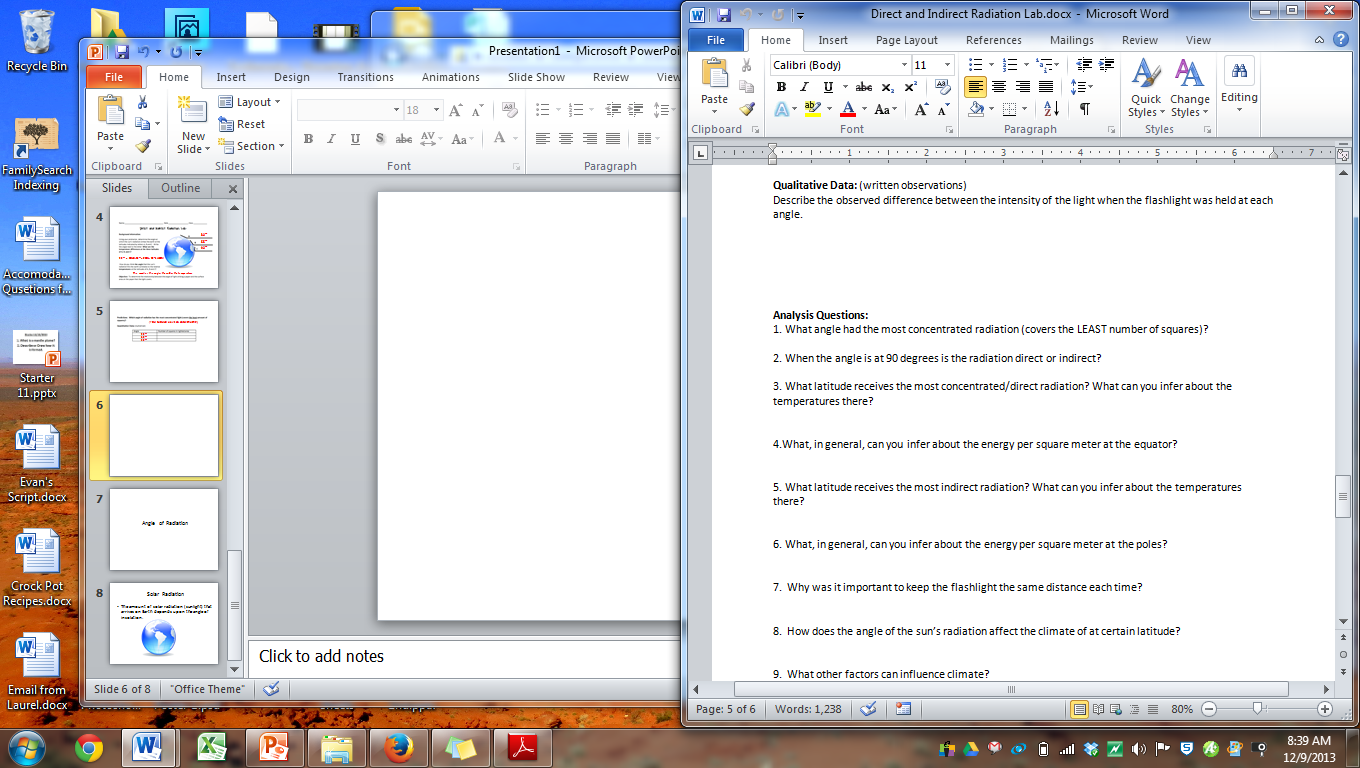 The larger the angle, the more intensity of light
90
DIRECT
(Equator) 0--Temperatures will be MUCH warmer where there is more direct radiation.
The equator receives A LOT more solar energy than the higher latitudes
(Poles) 90--There is less solar radiation at this latitude, making the temperatures a lot cooler, even during the “summer”
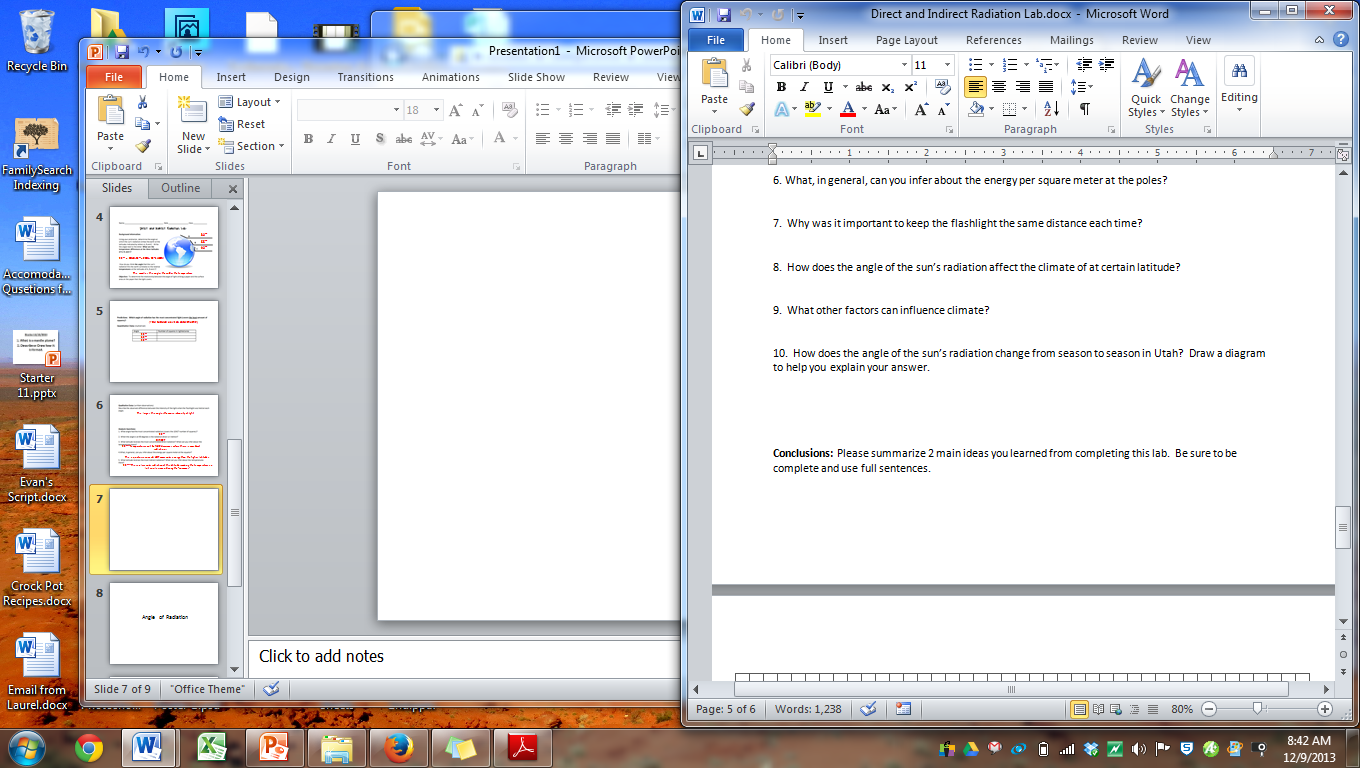 There is LESS energy per square meter at the poles than the amount of energy per square meter at the equator.
It is important to keep the flashlight the same distance each time in order to show that the Sun is the same distance from the earth at all times.
The angle of the sun’s radiation is responsible for the average temperature at each latitude, and temperature drives climate.
The amount of dry land, the amount of ice, the amount of cloud cover…these all affect climate because they interfere with the amount of radiation that is absorbed or reflected.
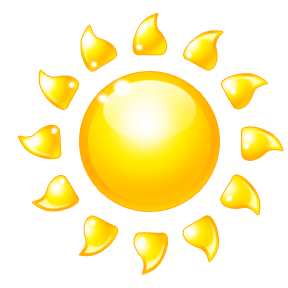 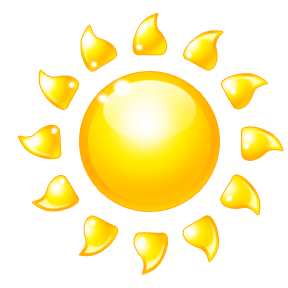 SUMMER: Direct Radiation
WINTER: Indirect Radiation
Angle of Radiation
Solar Radiation
The amount of solar radiation (sunlight) that arrives on Earth depends upon the angle of insolation.
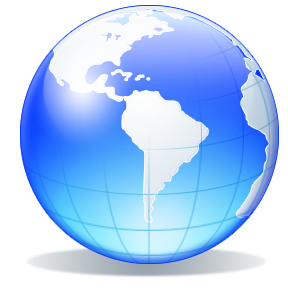 Direct Radiation
Direct Radiation occurs when the sun is shining at a 90 degree angle.
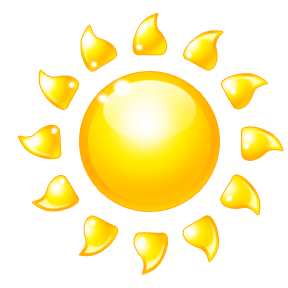 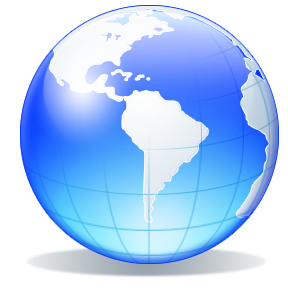 Indirect Radiation
Indirect Radiation occurs where the sun is shining at less than a 90 degree angle.
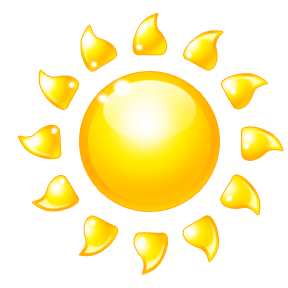 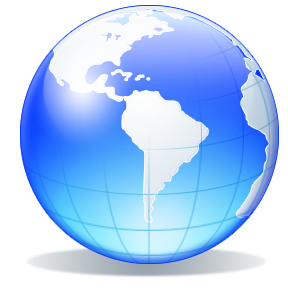 Observe the Earth with a 0⁰ inclination angle. Then observe it again with a 23⁰ angle. What differences do you see?
With a 23⁰ angle, how does the temperature change during different times of the year?
With a 60⁰ angle, how does the temperature change during the year?